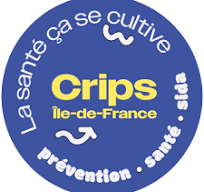 Présentation du CRIPS
Le Crips – Centre Régional Information Prévention Santé
Association déclarée d’intérêt général et organisme associé de la région Île-de- France, est un acteur reconnu en matière de prévention et de promotion de la santé, ainsi que dans la lutte contre le VIH/sida.
Les objectifs de notre rencontre :
Permettre l’expression libre sur les relations (amicales, amoureuses, familiales, etc.)

Améliorer les connaissances sur les moyens de prévention et de contraception, le consentement, les ressources...

Orienter les personnes vers des dispositifs d’accompagnement sanitaire et social avec une approche globale
Ecouter les autres : tout le monde doit pouvoir prendre la parole. 
Respect des limites de la liberté d’expression : 
Pas de propos injurieux, pas de moqueries. 
Chacun a le droit de formuler ses impressions, ses pensées, ses ressentis et ses questions. 
Chacun peut avoir son propre avis 
Droit à l’erreur
Toutes les idées et questions sont les bienvenues, pas de questions bêtes
Parler en son nom : Je afin d’éviter le On et les généralités
S’engager à ne pas répéter les propos échangés pendant la séance, en particulier ce qui a trait à la vie privée.
Petit signe pour signifier avec les mains moi aussi, clarification
Veiller à ne pas monopoliser la parole
Co-responsabilité du cadre
Cadre de confiance pour prendre la parole
Pourquoi c’est important d’en parler ?
- Pour comprendre son corps et celui des autres- Pour se protéger et respecter les autres- Pour faire des choix en toute liberté- Pour briser les tabous et en parler simplement- Pour lutter contre les violences en étant mieux informé·e
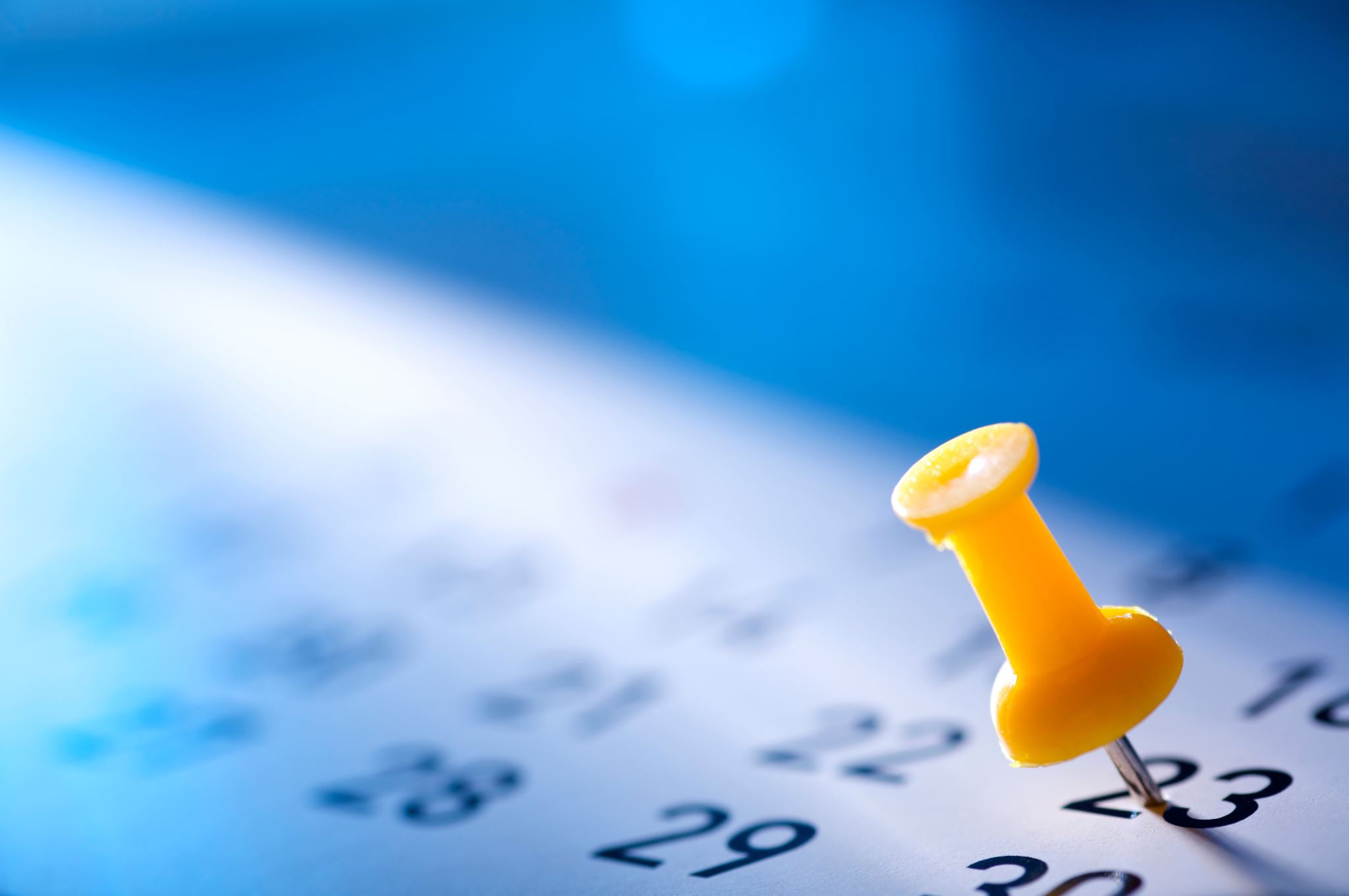 Infos sur les violences – chiffres
1. Parmi les victimes de violences conjugales, quelle part sont des femmes ?
a) 50 %b) 70 %c) 85 %
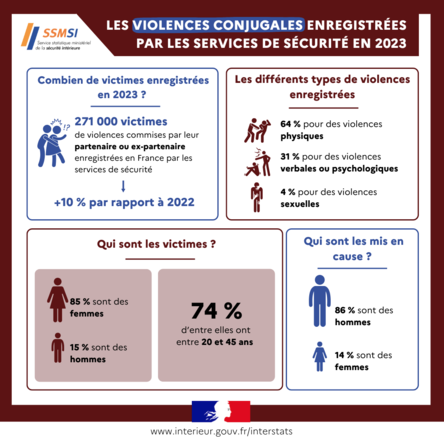 Réponse C
Les femmes représentent 85 % des victimes déclarées de violences conjugales
🔹 Femmes sans situation de handicap
85 % des victimes de violences conjugales sont des femmes.
1 femme sur 3 a déjà subi des violences conjugales.
1 sur 5 a subi une violence sexuelle au cours de sa vie.
🔹 Femmes en situation de handicap
1 sur 2 subit des violences sexuelles au cours de sa vie.
Elles sont 2 à 4 fois plus exposées à toutes formes de violence que les femmes valides.
Elles rencontrent plus de barrières pour porter plainte.
🔹 Hommes sans situation de handicap
Environ 15 % des victimes de violences conjugales sont des hommes.
1 homme sur 6 a été victime de violences conjugales (physiques, psychologiques…).
Les violences sexuelles existent aussi chez les hommes, mais sont souvent peu reconnues ou tues.
🔹 Hommes en situation de handicap
2 à 3 fois plus exposés aux violences que les hommes valides.
Très peu de chiffres disponibles.
Souvent moins crus, moins protégés, moins soutenus.
Infos récap
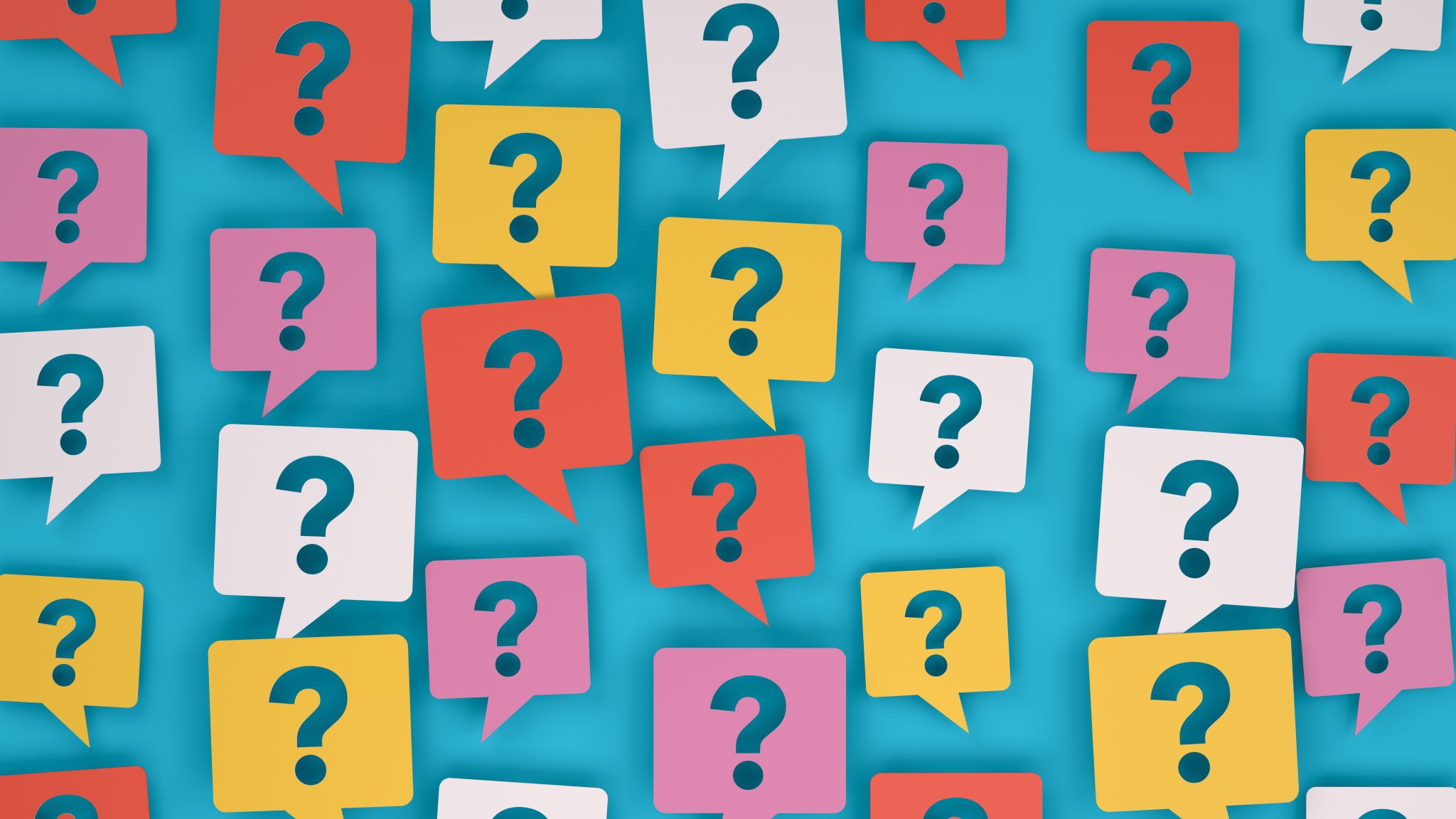 Sexualité de quoi. Parle t’on ?
Les champs de la sexualité
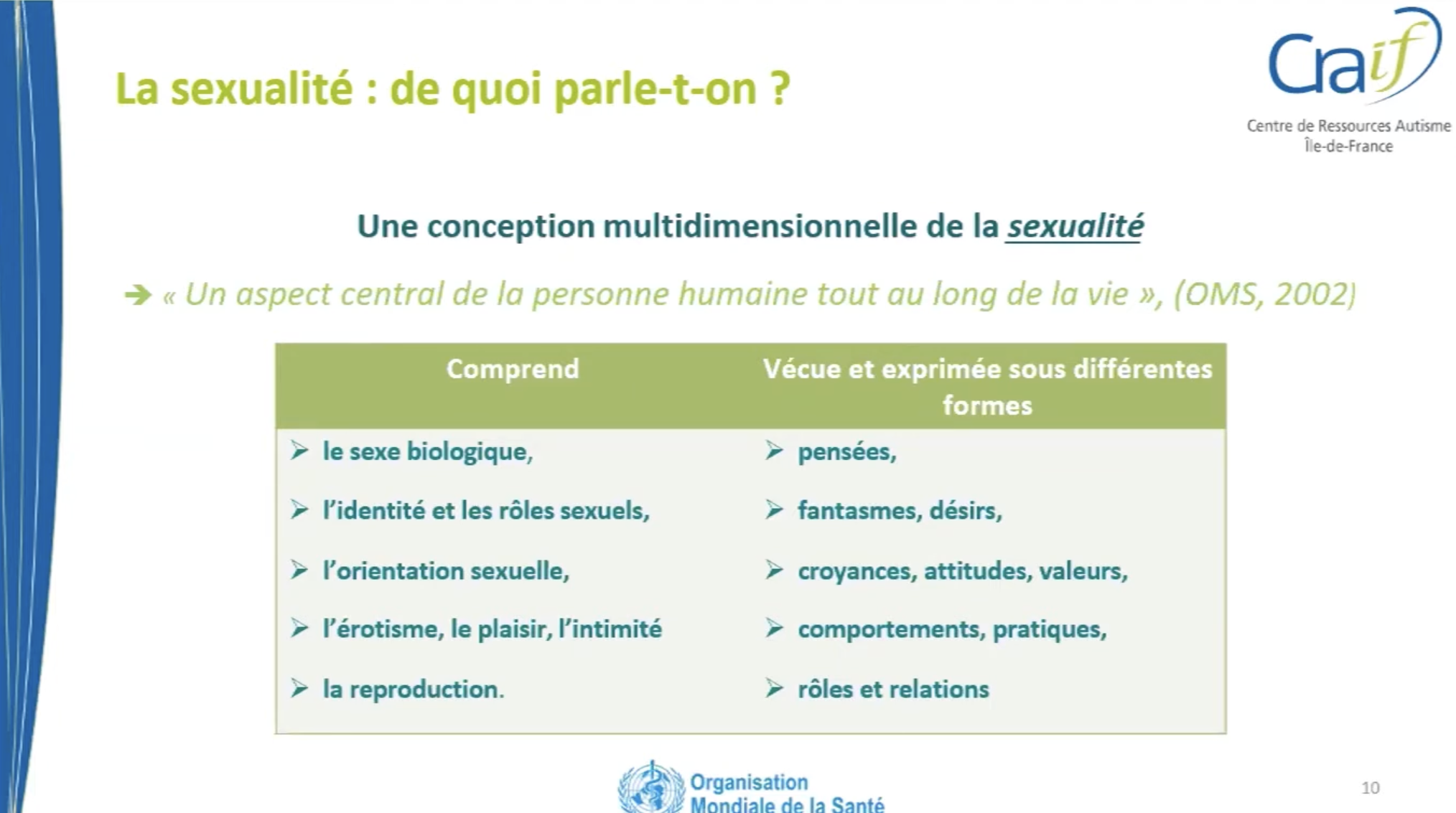 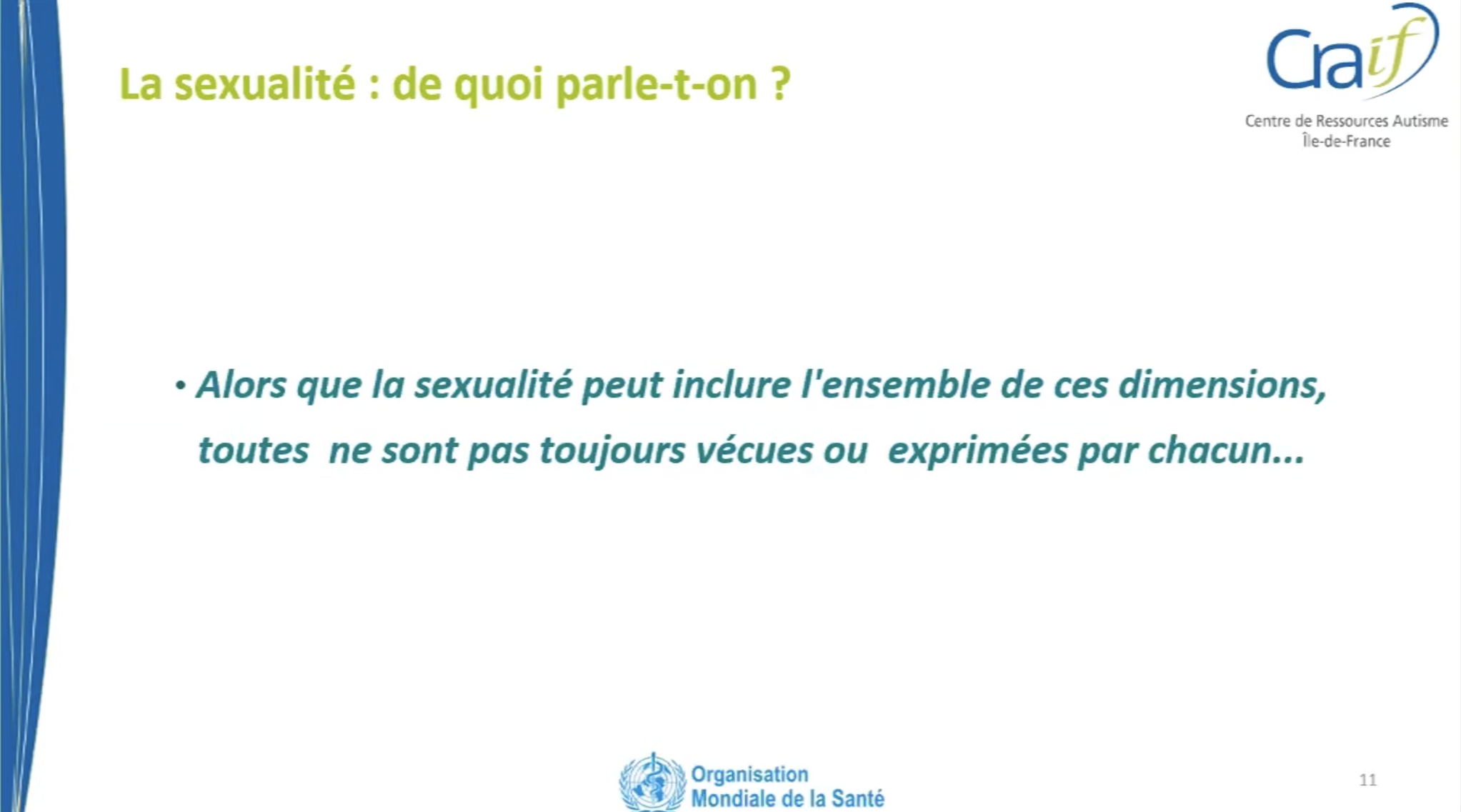 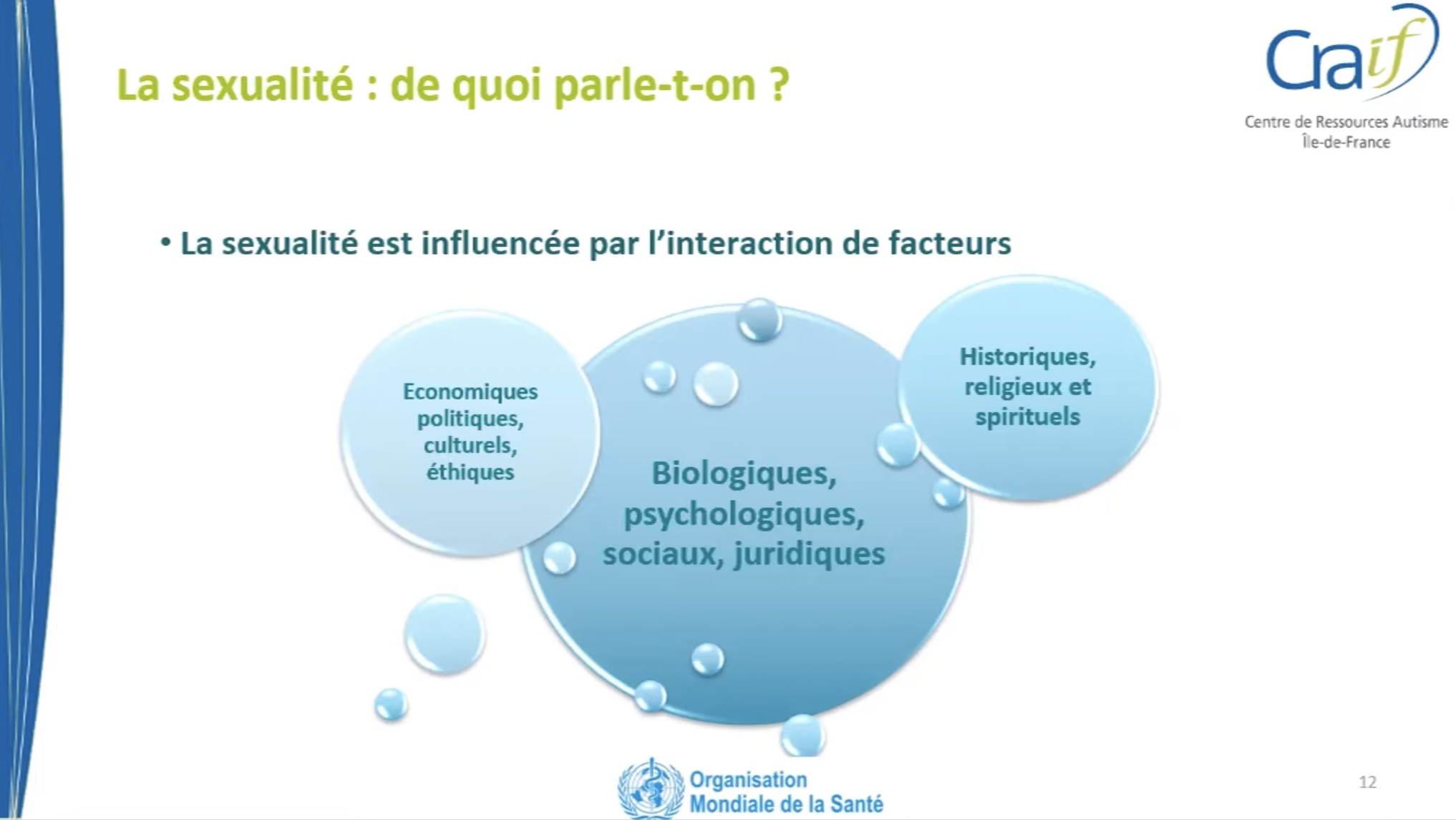 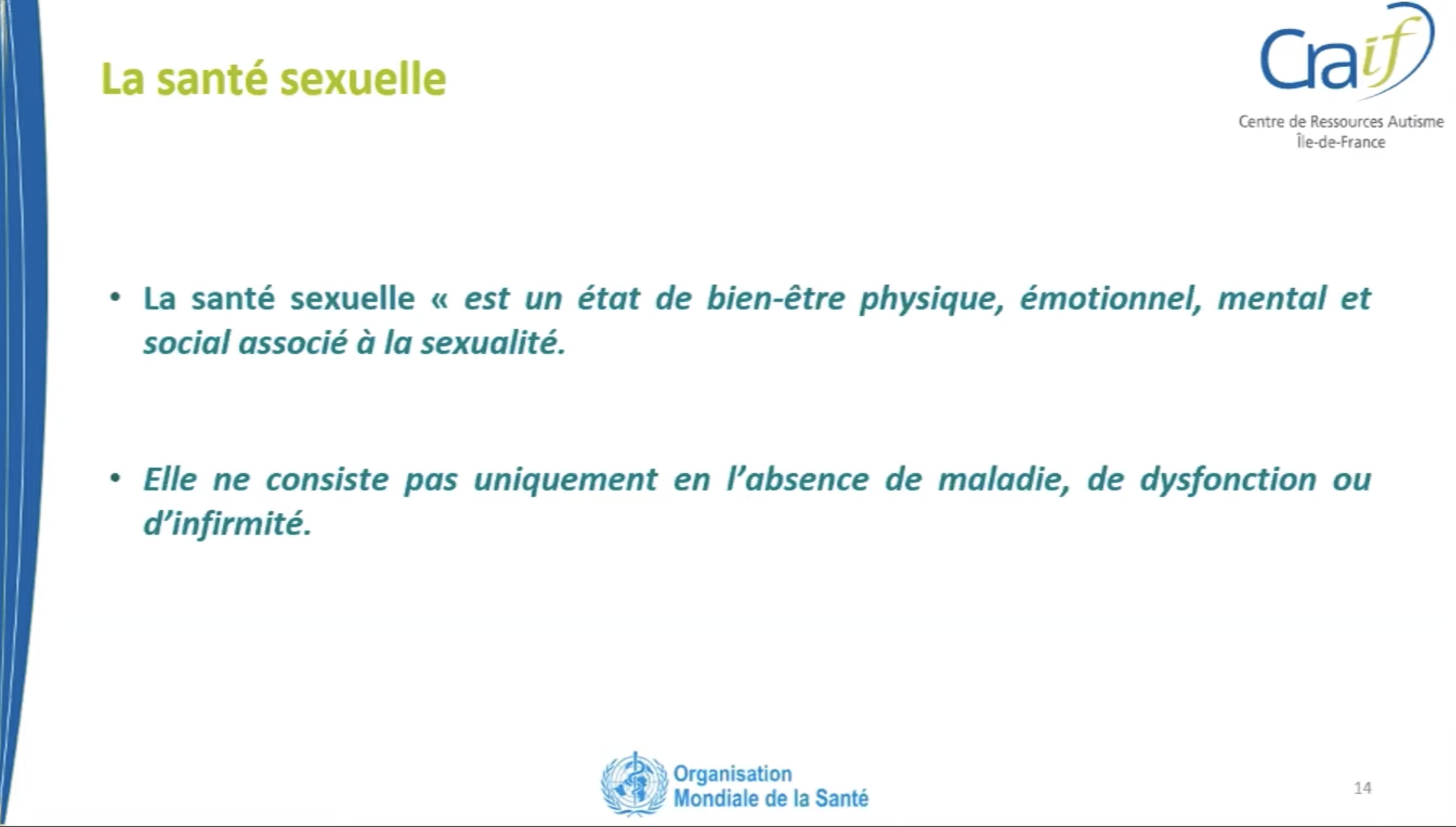 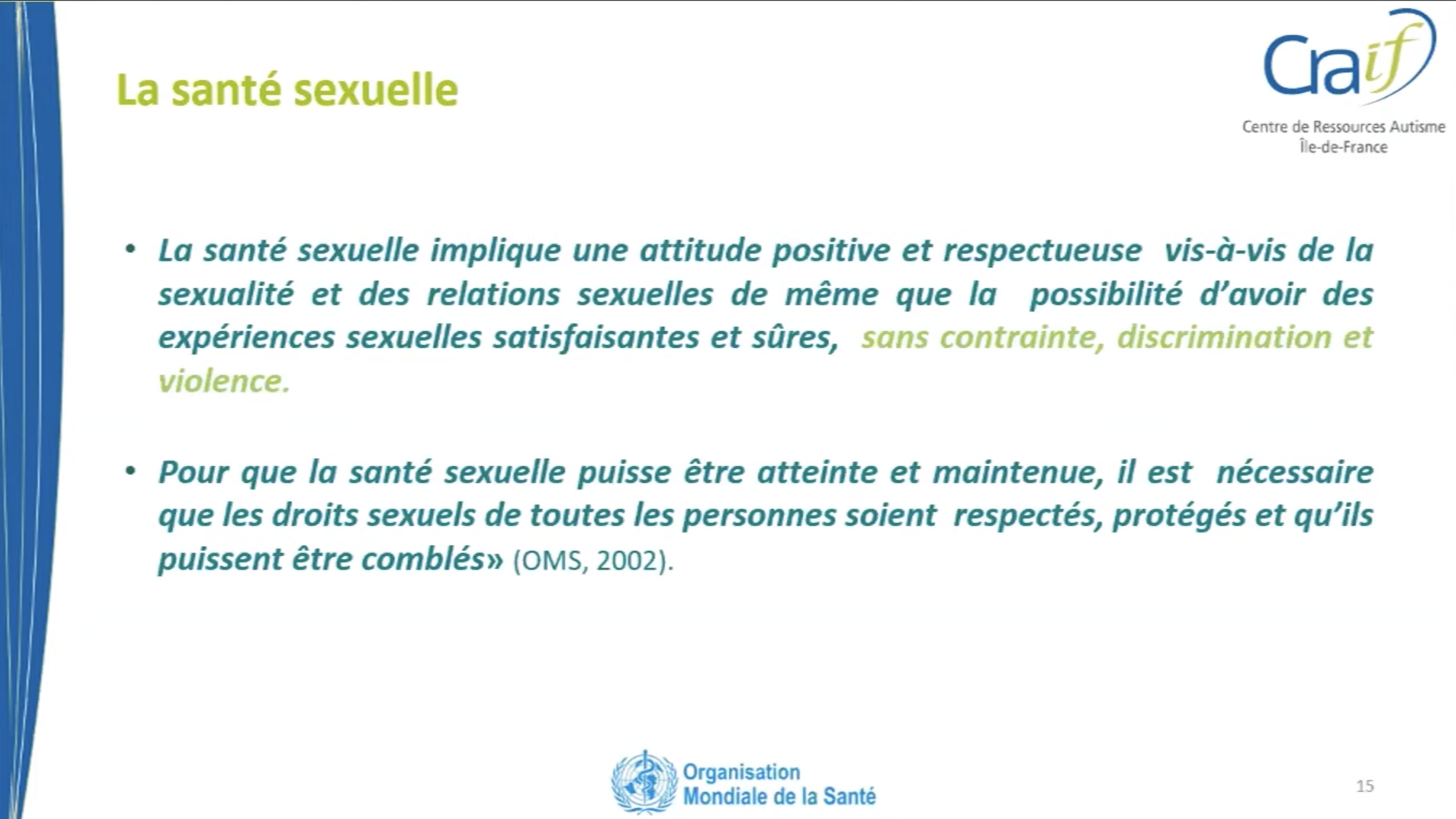 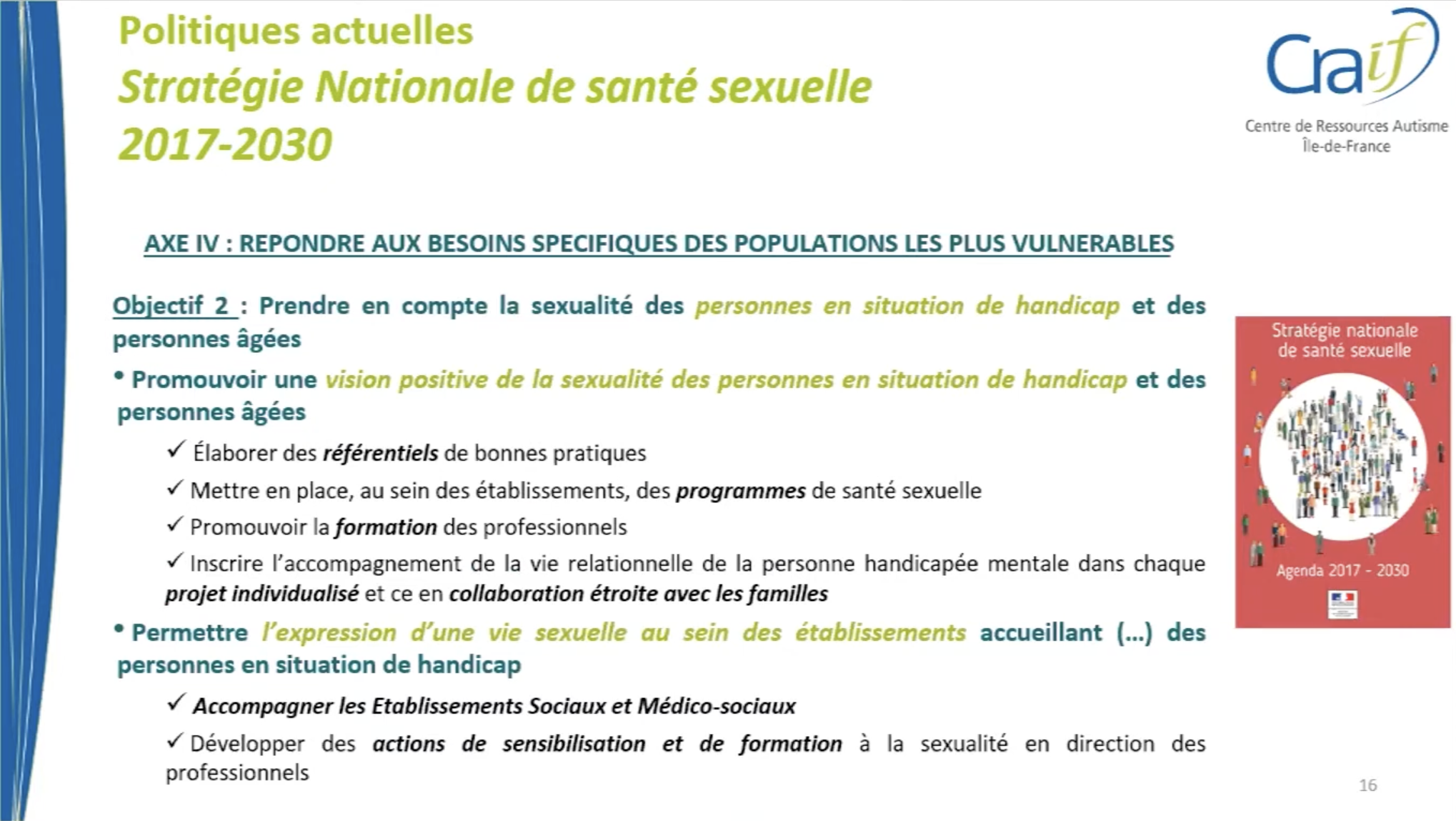 Des textes de références
De nombreux textes précisent les droits des personnes en situation de handicap :
Les textes de l'ONU (1975), la Déclaration et la Convention des Droits des Personnes handicapées, rappellent la nécessaire garantie à celles-ci de la pleine jouissance de tous les Droits de l'Homme et de toutes les libertés fondamentales.
La Loi du 2 janvier 2002 met en avant l'accompagnement individualisé, le projet personnel, le consentement éclairé.
La Loi du 11 février 2005 "Pour l’égalité des Droits et des Chances, la Participation et la Citoyenneté des Personnes Handicapées"
La Charte des Droits et des Libertés des Personnes accueillies qui s'impose au Foyer d’accueil médicalisé, rappelle la nécessité de protection, le droit à la sécurité, la liberté d'orientation sexuelle.
La CIRCULAIRE N° DGCS/SD3B/2021/147 du 5 juillet 2021 relative au respect de l'intimité, des droits sexuels et reproductifs des personnes accompagnées dans les établissements et services médico sociaux relevant du champ du handicap et de la lutte contre les violences.
VIDEO 1
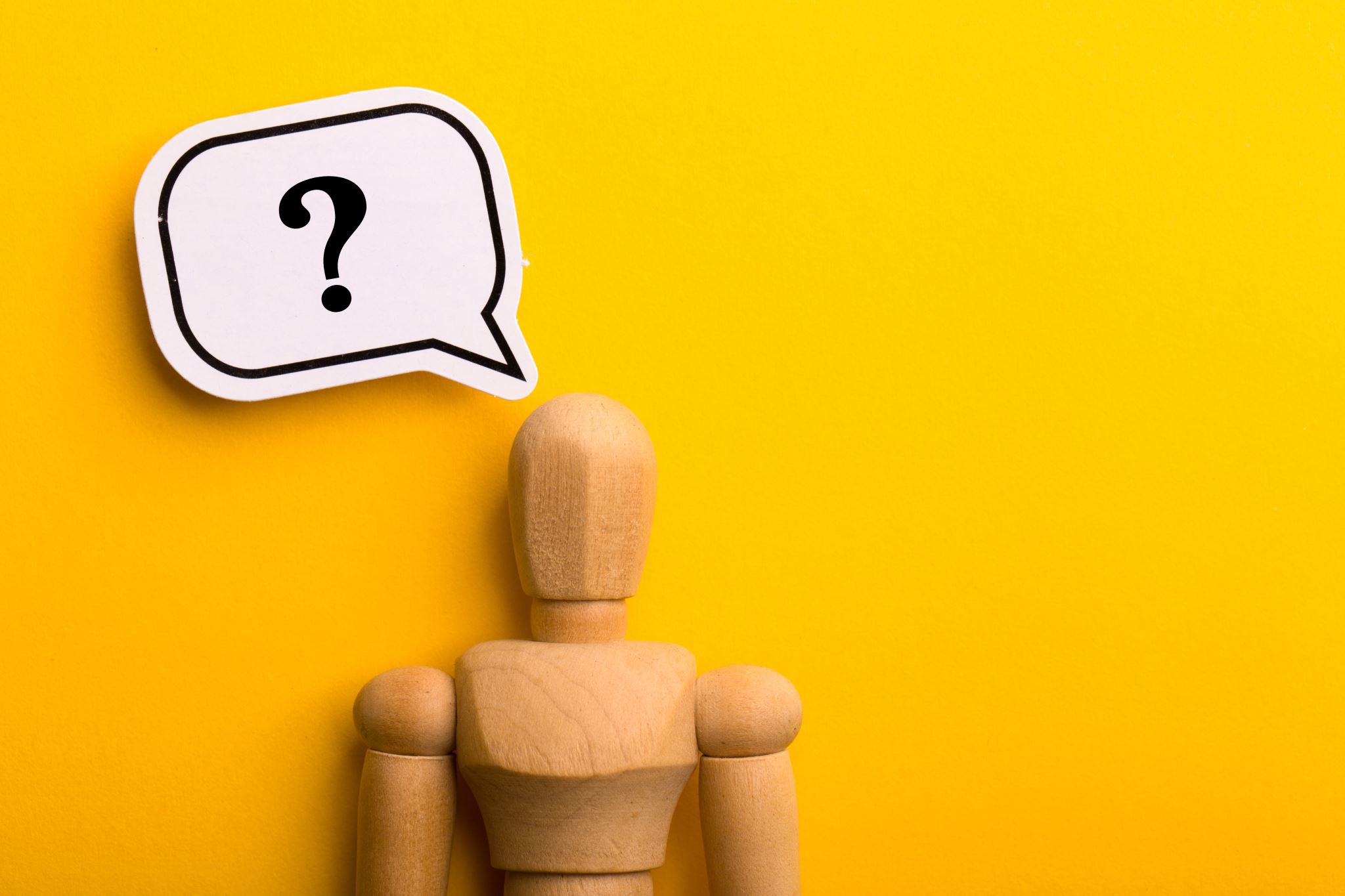 Questions / Débats
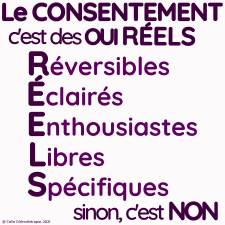 Et le consentement ?
Voir la vidéo LUMNI
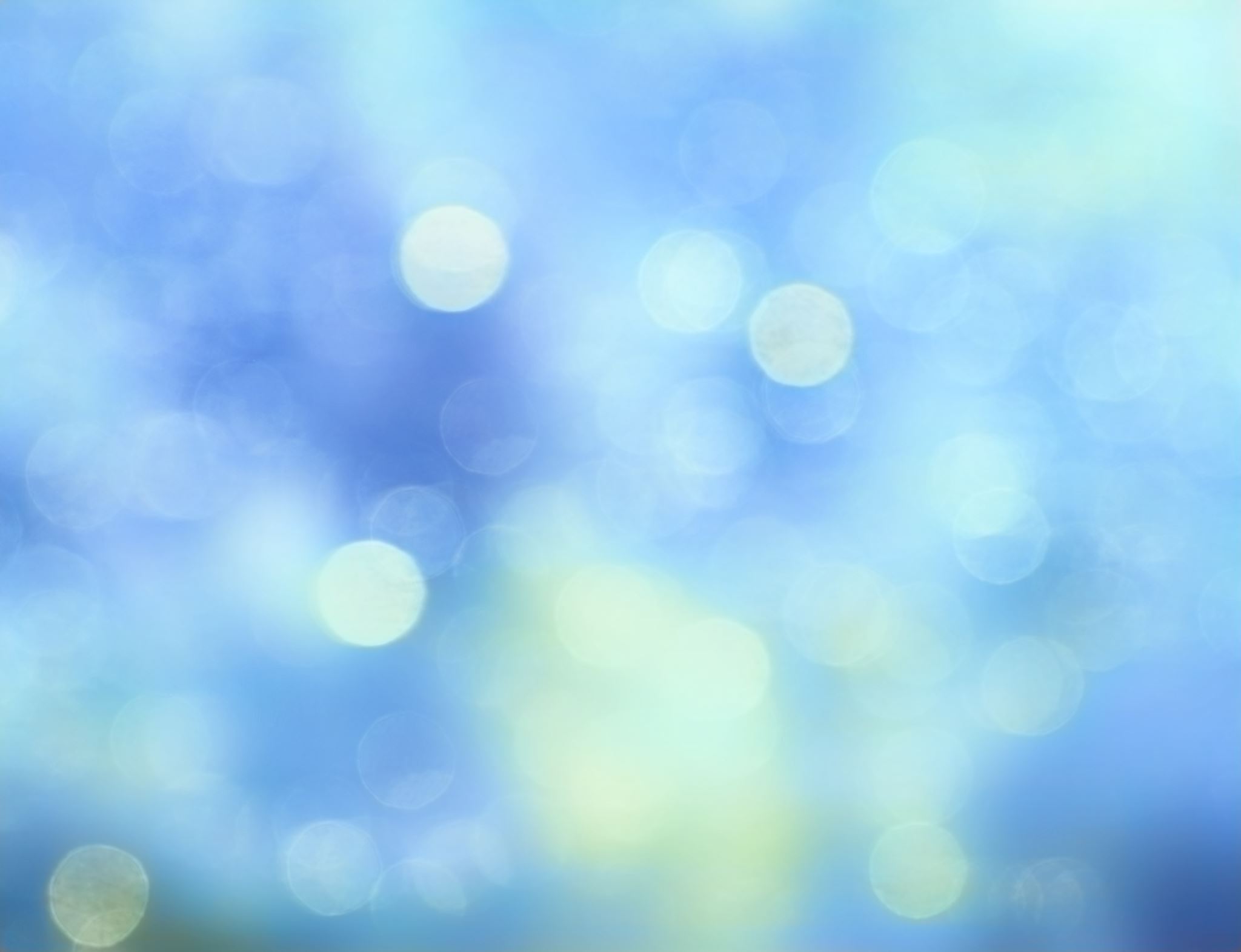 Le consentement peut-il être biaiser ou fausser ?
VIDEO 2
S’il reste encore du temps : JOUONS
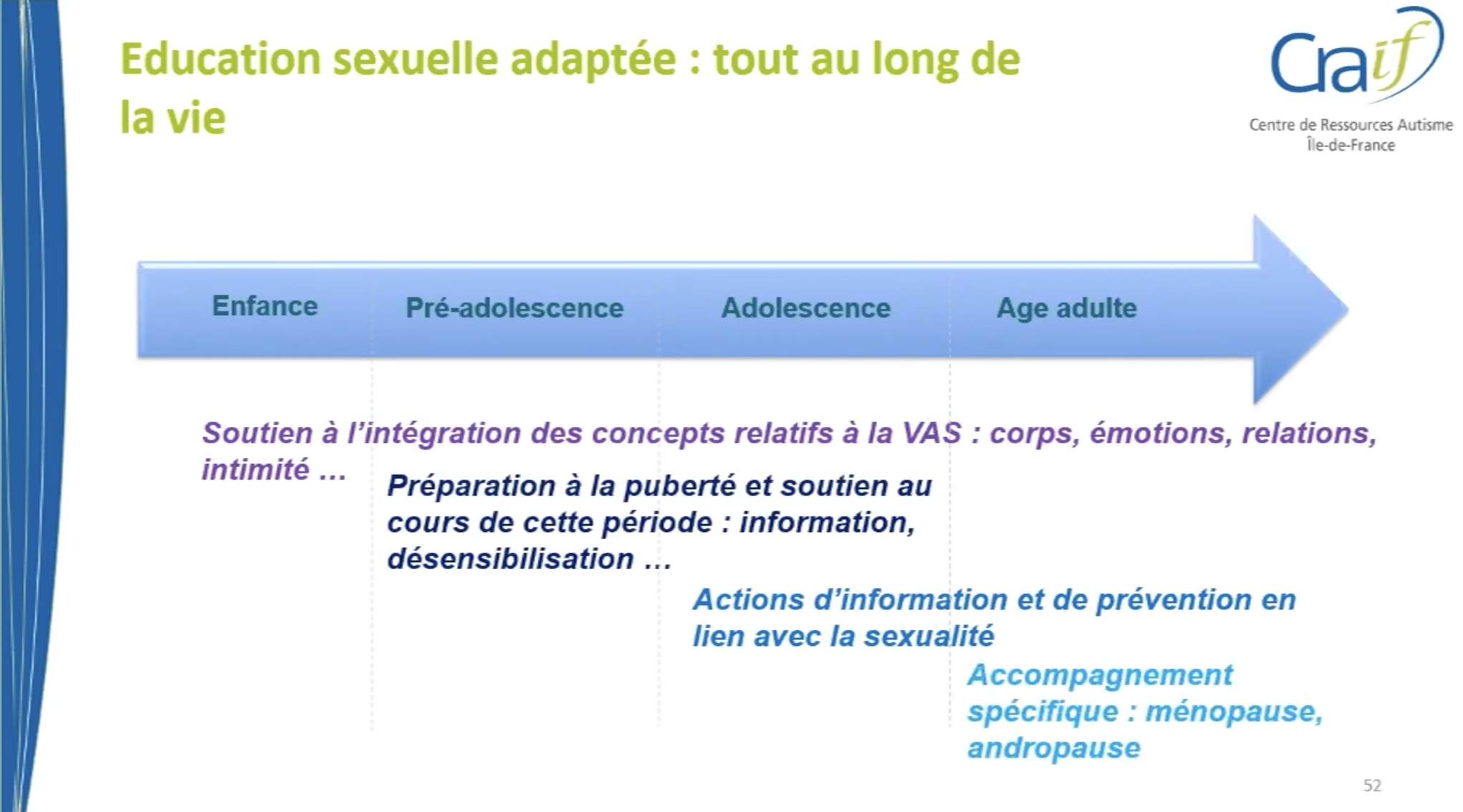 Professionnels ressources
• Médecin généraliste : soigne les petits et grands problèmes de santé et peut orienter vers un autre professionnel.
• Sage-femme : suit les femmes  pendant la grossesse, mais aussi pour la contraception, les règles ou les suivis gynécologiques.
• Gynécologue : médecin des femmes, s’occupe des règles, du suivi gynécologique, de la contraception, des grossesses, des douleurs ou infections.
• Urologue : médecin de la vessie, des reins et des parties intimes. Il soigne aussi les problèmes pour uriner ou les troubles de l’érection.
• Andrologue : médecin spécialiste du corps des hommes. Il traite les problèmes de fertilité, d’érection ou de testicules.
• Sexologue : professionnel qui aide à mieux vivre sa sexualité. On peut lui parler de désir, de plaisir, de douleurs, d’érections ou de difficultés sexuelles rencontrées seule ou en couple.
• Conseiller conjugal et familial : aide à parler d’amour, de couple, de sexualité ou de problèmes dans les relations.
• Psychologue / Psychiatre : aide à parler des émotions, des angoisses, des blocages ou de traumatismes qui touchent la vie affective et sexuelle.
Lieux ressources
• CEGIDD (Centre Gratuit d’Information, de Dépistage et de Diagnostic) : lieu pour faire un test de dépistage (VIH, IST…) gratuitement et sans jugement. On peut aussi poser des questions sur la sexualité.
• PMI (Protection Maternelle et Infantile) : lieu pour les femmes enceintes, les jeunes parents, les enfants de moins de 6 ans. On peut y parler de contraception, grossesse, santé des bébés. Gratuit.
• Planning Familial : association qui parle de sexualité, contraception, IVG, relations amoureuses, violences… Ouvert à tous, souvent gratuit, confidentiel et à l’écoute.
• Maison des adolescents : lieu d’accueil pour les jeunes (11 à 25 ans), pour parler santé, émotions, relations, sexualité, sans jugement.
• Centres de santé sexuelle / centres de santé : lieux pour voir un professionnel (médecin, sage-femme, conseiller…), poser ses questions, faire un suivi ou un dépistage.
• Associations spécialisées (par exemple AIDES, SOS Homophobie, APF, GEM …) : pour les personnes vivant avec le VIH, les personnes LGBT+, ou en situation de handicap. On peut y trouver écoute, conseils, groupes de parole.
• SAPPH (Services d’Accompagnement à la Parentalité des Personnes en situation de Handicap) : accompagnent les personnes en situation de handicap qui sont parents ou veulent le devenir. Ils parlent aussi de vie affective, désir d’enfant, contraception, soutien à la parentalité.
Outils Ressources (ouvrir liste)
Intim’agir et dispositif Handigynéco
Santé BD
SEXOSOLO (qui est un vrai projet d’accompagnement à la masturbation, pour que les parents puissent trouver un tiers un éducateur pour accompagner leur enfant dans sexosolo. )
Le site du Cehres
Mag Je veux et j’existe
Sexotuto sur lumni pour celleux qui ont le plus de compréhension
La malette des femmes et des hommes
Sous les draps – Creativ’ handicap
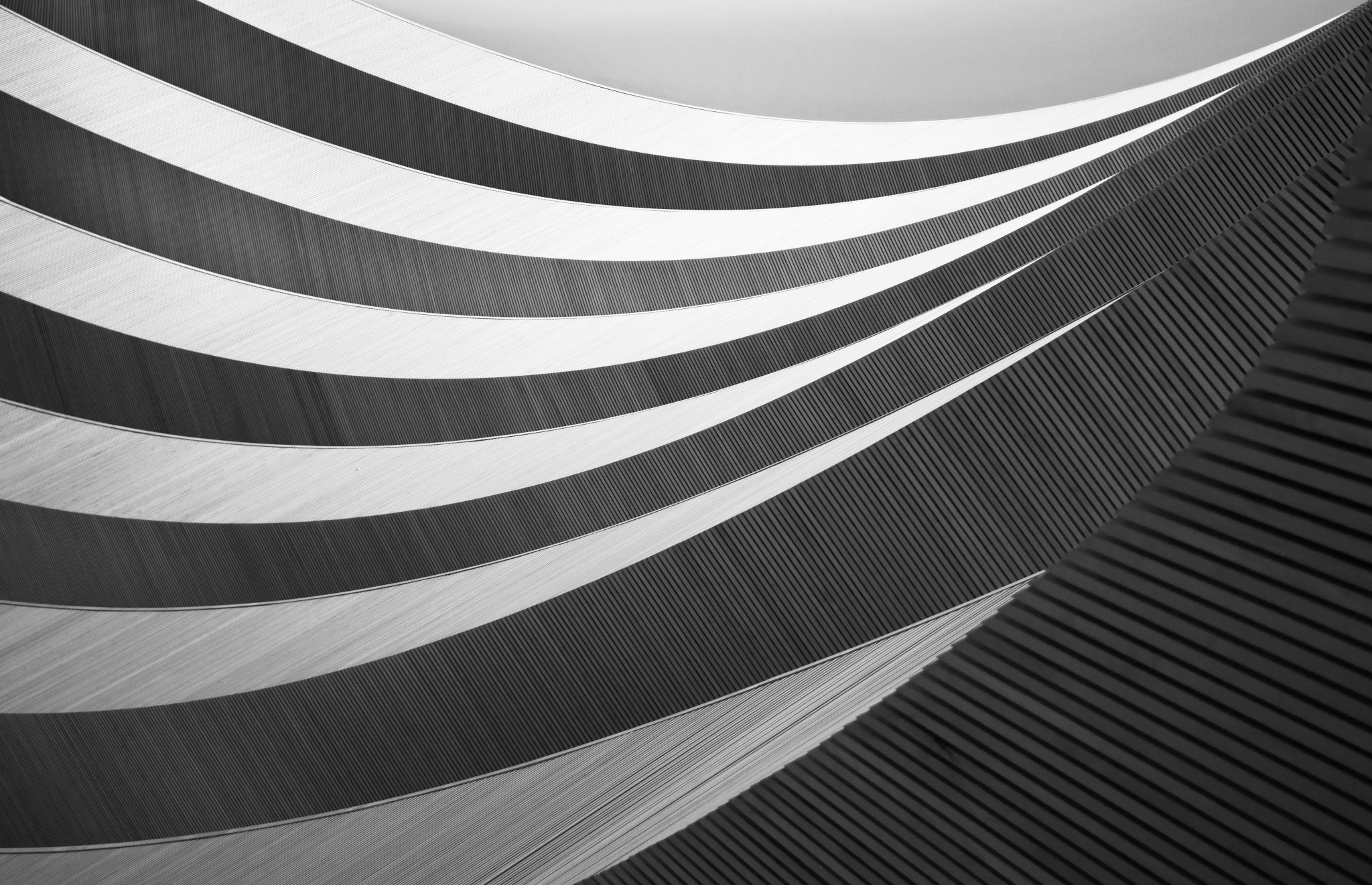 ⚖️ Combien de plaintes aboutissent à une condamnation ?